ESCUELA NORMAL DE EDUCACIÓN PREESCOLAR DEL ESTADO DE COAHUILA
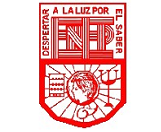 Nombre del estudiante normalista: Ariana Jazmín Morales Saucedo
Grado: 4°         Sección: B           Número de Lista: 18
Institución de Práctica: Jardín de Niños Luis A. Beauregard Anexo a la ENEP
Clave: 05EJN0025J     Zona Escolar: 102    Grado en el que realiza su práctica: 2°A
Nombre del Profesor(a) Titular: Julio César Salazar Márquez
Total de alumnos: 32        Niños: 17  Niñas: 15
Periodo de Práctica: 4 al 29 de septiembre
Una nueva aventura en el
jardín
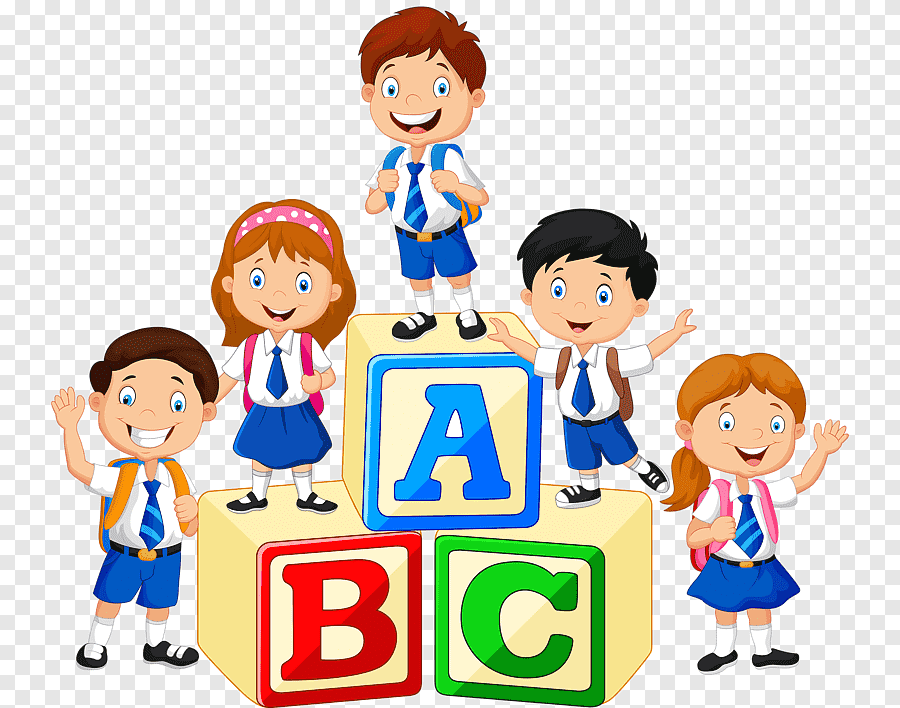 Nombre de la Situación Didáctica: una nueva aventura en el jardín
Fecha: 04/septiembre/2023
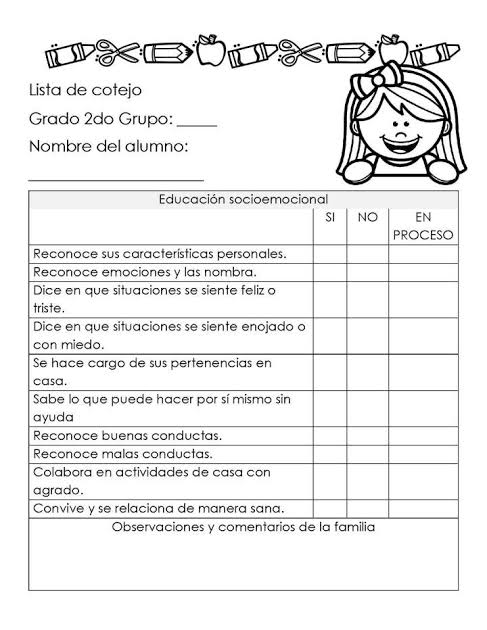 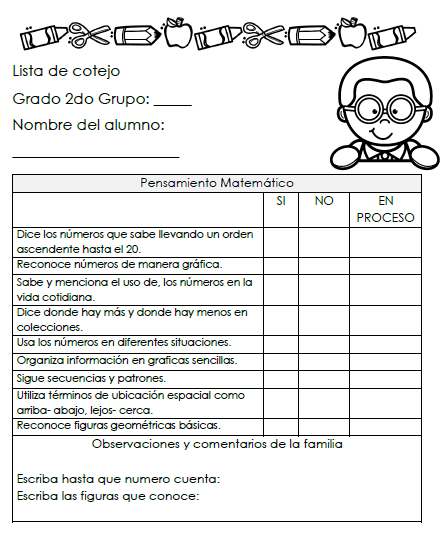 Adecuaciones curriculares:
Observaciones:
___________________________                        ________________________
     Firma del estudiante normalista                                  Firma de la maestra titular        
        Ariana Jazmín Morales Saucedo                         Julio César Salazar Márquez 


 _____________________________ 
Firma del docente de la normal 
Trayecto formativo de Práctica profesional 
Eva Fabiola Ruiz Pradis